PRINCIPLES OF NUCLEAR FISSION REACTORS
SUMMARY OF UNDERLYING PHYSICS
 Neutrons can induce fission in heavy nuclei
 ~ 200 MeV is released per fission
 ~ 2.5 neutrons per fission are released
 sF is large at certain energies

  	CHAIN REACTIONS
  If no absorption or loss of 
	  neutrons occurred then an 
	  initial neutron in a block 
       of uranium can start a 
 	   chain reaction
						
 				       For simplicity assume  2 neutrons per fission
Lecture 17
1
Fermi’s Chicago pile number 1 with alternating layers of uranium and graphite. On December 2nd 1942 Fermi slipped the control rods out of the pile generating heat.
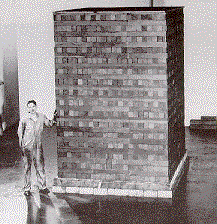 Lecture 17
2
Define  
REPRODUCTION CONSTANT ( MULTIPLICATION FACTOR)   k
k > 1       ‘Super-critical’ – explosion (bomb)
 k < 1       ‘Sub-critical’ – reaction dies out
 k = 1	      ‘Critical’ – stable chain reaction
Excess reactivity  dk = k - 1
 k depends on many factors including the cross sections. 
  Natural Uranium (Infinite system) - No chain reaction possible
As neutrons slow from 2 MeV to 1 keV  sc becomes dominant over sf
Enriched Uranium (with 235U)  Chain reaction possible
For all values of Tn, sf (235U) > sc 
Shows basis for  FAST REACTORS in which mostly high energy neutrons cause fission
Lecture 17
3
Conceptual diagram of 
a basic thermal reactor
A simple matrix of natural (or slightly enriched U surrounded by a moderator
FUEL:  U (or less frequently Pu)
MODERATOR: C, H2O or D2O  to slow neutrons from ~2Mev to  < 1 eV
CLADDING: Contains fuel and prevents release of radioactive fission products + provides thermal contact with coolant
COOLANT   Gas or liquid, separated from fuel and moderator-.takes heat away from fuel for electricity generation
CONTROL RODS  Usually B (or Cd )with large sC for thermal neutrons to maintain k=1
SHIELD Usually steel to contain pressure and concrete to give radiation protection
Lecture 17
4
Oldbury Magnox reactor 1968
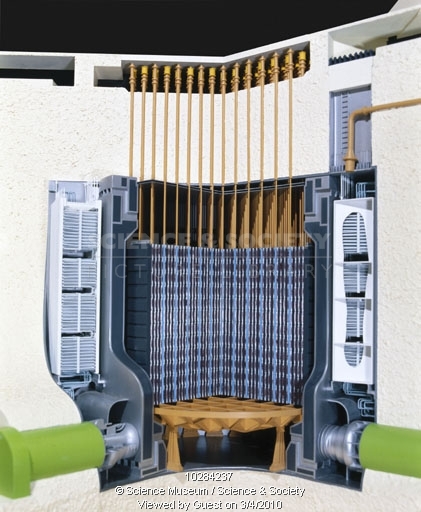 Lecture 17
5
For n + U    sR is negligible and the other cross sections (barns) as a function of energy are
Remember that there are large resonances below 1keV
Lecture 17
6
ROLE OF THE MODERATOR
The moderator slows neutrons by elastic scattering
E.g. General case :-
Let the masses of n and X be m and M respectively
In the Laboratory Frame X recoils in this process and so n loses energy in this frame
If we consider the process in the Centre of  Mass System where n and X have equal and opposite momenta before and after scattering
  No loss of energy in this frame
Consider the transformation to the centre of Mass system travelling with speed VC
Lecture 17
7
In CMS   mu1 + MuX1= 0  by definition
Also    u1 = u - VC   and   uX1 = - VC
Substituting for u1 and uX1 gives
   VC = u m / (m + M)   and
   u1 = u M / (m +M)


Now consider  the final velocities of 
	the neutron, v and v1 in lab. and CMS, and vX  and vX1 the corresponding velocities for X.
In CMS mv1 + MvX1=0= mu1 + MuX1    |v1 | = |u1 |  and |vX1 | = |uX1 | 
The velocity v may be found from the following triangle of velocities using the cosine rule
Lecture 17
8
Substituting for VC and v1  we obtain
Let T0 and T1 represent the neutron K.E. before and after collision so		T0 = ½ m u2 and T1 = ½ m v2
If A is the mass number of X then  M=A u and m= 1 u
The maximum energy loss occurs when cos(q) = -1 with T1 a minimum
i.e. q =1800 (head-on collision)
Experiment shows that the angular distribution of the neutrons is     
   isotropic in the C.M.S.
Lecture 17
9
N.B. f is the azimuthal 
  angle and the –ve sign 
  occurs because T1 
 decreases as q increases
Integrating over f gives :-
Lecture 17
10
For rapid moderation we need A as small as possible
e.g. to reduce Tn from 2 MeV to 0.025 eV takes ~ 20 collisions for hydrogen but ~ 100 for carbon
Practical considerations for choice of moderator are       
                 1) small A, 
                 2) large sS, and
                 3) small sA ( = sC + sR)
N.B. If H2O is used then U must be enriched with 235U because the absorption sA is large for H2O
Lecture 17
11
EXAMPLE: 	         Compare the probabilities of traversing 1m of 	         a) H2O, b) D20 and 3) Graphite without being absorbed.[Densities are:-    a)1000 kg m-3, b)1100 kg m-3 and c) 1600 kg m-3]
P(x) = exp (-N s x)

H2O;  NH2O = 1000 / ( 18 * 1.66 10-27) = 4.78 1028 m-3
	PH2O  = exp (- 4.78 1028 x 0.66 10-28) = 0.043

b)	D2O;  ND2O = 1100 / ( 20 * 1.66 10-27) = 3.31 1028 m-3
	PD2O  = exp (- 3.31 1028 x 0.001 10-28) = 0.997

c)	Graphite; NC = 1600 / ( 12 * 1.66 10-27) = 8.03 1028 m-3
	PC  = exp (- 8.03 1028 x 0.0045 10-28) = 0.965
Lecture 17
12